ΓΕΡΜΑΝΙΑ=DEUTSCHLAND
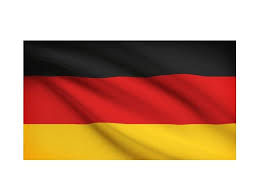 ΘΕΣΗ ΣΤΟΝ ΧΑΡΤΗ
ΓΕΡΜΑΝΙΑ
ΕΊΝΑΙ ΚΡΑΤΟΣ ΤΗΣ ΒΟΡΕΙΟΚΕΝΤΡΙΚΗΣ ΕΥΡΩΠΗΣ
ΣΥΝΟΡΕΥΕΙ ΔΥΤΙΚΑ ΜΕ ΤΗΝ ΟΛΛΑΝΔΙΑ, ΤΟ ΒΕΛΓΙΟ, ΛΟΥΞΕΝΒΟΥΡΓΟ
ΝΟΤΙΑ ΜΕ ΤΗΝ ΓΑΛΛΙΑ , ΤΗΝ ΕΛΒΕΤΙΑ , ΑΥΣΤΡΙΑ
ΑΝΑΤΟΛΙΚΑ ΜΕ ΤΗ Ν ΤΣΕΧΙΑ ΚΑΙ ΤΗΝ ΠΟΛΛΩΝΙΑ  
ΕΝΏ ΒΟΡΕΙΑ ΒΡΕΧΕΤΑΙ ΑΠΌ ΤΗΝ ΒΟΡΕΙΑ ΚΑΙ ΤΗΝ ΒΑΛΤΙΚΗ ΘΑΛΑΣΣΑ
ΣΧΕΔΙΑΓΡΑΜΜΑ
ΠΡΩΤΕΥΟΥΣΑ
ΠΟΤΑΜΙΑ
ΝΟΟΠΤΡΟΠΙΑ
ΑΞΙΟΘΕΑΤΑ
ΒΕΡΟΛΙΝΟ
ΒΕΡΟΛΙΝΟ
Το  Βερολίνο είναι η πρωτεύουσα και η μεγαλύτερη σε  έκταση  και πληθυσμό πόλη της Γερμανίας.

Επίσης αποτελεί και κρατίδιο της Γερμανικής Ομοσπονδίας.


Στο Βερολίνο ζουν περίπου 3,6  εκατομμύρια άνθρωποι.
ΚΡΑΤΙΔΙΑ
Η Γερμανία αποτελείται  από 16 ομόσπονδα κρατίδια

Αυτά είναι = 1)Βάδυ-Βυρτεμβέργη , 2)Βαυαρία, 3)Βερολίνο, 4)Βρανδεμβούργο, 5)Βρέμη , 6)Αμβούργο, 7)Έσση,8) Μεκλεμβούργο,9)Κάτω Σαξονία,10)Βόρεια Ρηνανία,11)Ρηνανία,12)Σάαρλαντ,13)Σαξονία,14) Σαξονία,15)Σλέσβιχ, 16) Θουριγγία
ΠΟΤΑΜΙΑ
Η Γερμανία αποτελείται από 700 μεγάλα και μικρά ποτάμια

Ο Έλβας
Ο Ρήνος
ΠΟΤΑΜΙΑ
Ο μεγαλυτεροσ  ποταμοσ τηΣ ευρωπαικησ ενωσησ
Ο ΔΟΥΝΑΒΗΣ
ΠΑΡΑΔΟΣΙΑΚΑ ΦΑΓΗΤΑ
EINTOPF=μια κατσαρολα
SCHNITZEL
ΠΑΡΑΔΟΣΙΑΚΑ ΦΑΓΗΤΑ
POMΕS FRITES=τηγανητεσ πατατεσ
ROYLADEN
ΠΑΡΑΔΟΣΙΑΚΑ ΦΑΓΗΤΑ
BRATWURST
LEBERKASE
ΠΑΡΑΔΟΣΙΑΚΑ ΦΑΓΗΤΑ
SAUERKRAUT= ΞΙΝΟΛΑΧΑΝΟ
BREZELN
ΓΕΝΙΚΕΣ ΠΛΗΡΟΦΟΡΙΕΣ
ΑΛΜΠΕΡΤ  ΑϊΝΣΤΆΙΝ
Γερμανία είναι συνεπώς η πατρίδα σημαντικών και επιτυχημένων καλλιτεχνών, φιλόσοφων, μουσικών, αθλητών, επιχειρηματιών, επιστημόνων, μηχανικών και εφευρετών.
ΓΕΝΙΚΕΣ ΠΛΗΡΟΦΟΡΙΕΣ
ΛΟΥΝΤΒΙΧ ΒΑΝ ΜΠΕΤΟΒΕΝ
Γιόχαν Βόλφγκανγκ φον Γκαίτε
Βαριά βιομηχανία
Η γερμΆνΊα Έχει  μεγΆλα εργοστάσια αυτοκινήτων  όπωΣ  είναι η:
BMW
MERCEDES
PORSCHE
Η ΓερμανΊα είναι η χΏρα με την μεγαλΎτερη βαριΆ βιομηχανΊα ΣΤΟΝ ΚΟΣΜΟ
Τα μισά από τα έσοδα της γερμανικής βιομηχανίας προήλθαν το 2015 από εξαγωγές και τα περισσότερα έσοδα, 451 δισ. ευρώ, προήλθαν από την αυτοκινητοβιομηχανία.
ΕΚΠΑΙΔΕΥΣΗ
ΤΟ ΚΆΘΕ ΚΡΑΤΙΔΙΟ ΔΙΑΘΕΤΕΙ ΔΙΚΟ ΤΟΥ ΣΥΣΤΗΜΑ ΕΚΠΑΙΔΕΥΣΗΣ
Η ΓΕΡΜΑΝΙΑ ΕΦΑΡΜΟΖΕΙ ΈΝΑ ΑΠΌ ΤΑ ΠΙΟ ΑΠΟΤΕΛΕΣΜΑΤΙΚΑ ΚΑΙ ΠΑΡΑΓΩΓΙΚΑ ΣΥΣΤΗΜΑΤΑ ΕΚΠΑΙΔΕΥΣΗΣ ΓΙΑ ΤΟ ΜΕΛΛΟΝ ΤΟΥ ΚΆΘΕ ΠΑΙΔΙΟΥ
ΧΑΙΡΕΤΙΣΜΟΙ
ΟΙ ΓΕΡΜΑΝΟΙ ΔΕΝ ΕΊΝΑΙ ΤΟΣΟ ΖΕΣΤοΣ ΚΑΙ ΑΝΟΙΧΤΟΣ ΛΑΟΣ ΣΕ ΣΧΕΣΗ ΜΕ ΕΜΑΣ τουΣ ΕΛΛΗΝΕΣ ΚΑΙ ΓΕΝΙΚΟΤΕΡΑ ΑΛΛΩΝ ΕΓΚΑΡΔΙΩΝ ΛΑΩΝ. ΌΤΑΝ ΔΕΝ ΓΝΩΡΙΖΟΥΝ ΈΝΑ ΑΤΟΜΟ ΠΡΟΣΩΠΙΚΑ ΔΕΝ ΤΟΝ ΕΜΠΙΣΤΕΥΟΝΤΑΙ ΠΟΛΥ ΕΥΚΟΛΑ.ΣΑΝ ΛΑΟΣ ΕΊΝΑΙ ΠΟΛΎ ΟΡΓΑΝΩΤΙΚΟΣ ΚΑΙ ΣΥΝΕΠΗΣ
ΕΘΙΜΑ
ΟΙ ΓΕΡΜΑΝΟΙ ΓΙΟΡΤΑΖΟΥΝ ΚΑΙ ΠΡΟΕΤΟΙΜΑζΟΥΝ ΤΗΝ ΠΕΡΙΟΔΟ ΤΩΝ ΧΡΙΣΤΟΥΓΕΝΝΩΝ ΠΕΡΙΠΟΥ 5 ΕΒΔΟΜΑΔΕΣ ΠΡΙΝ . ΤΑ ΧΡΙΣΤΟΥΓΕΝΝΑ ΣΤΗΝ ΓΕΡΜΑΝΙΑ ΕΊΝΑΙ ΜΑΓΙΚΑ . ΟΙ ΚΑΤΟΙΚΟΙ ΤΗΣ  ΕΤΟΙΜΑΖΟΥΝ ΕΚΔΗΛΩΔΕΙΣ , ΜΠΑΖΑΡΙΑ, ΣΤΟΛΙΖΟΥΝ ΑΠΌ ΝΩΡΙΣ ΤΟΥΣ ΔΡΟΜΟΥΣ ΚΑΙ ΓΕΝΙΚΑ ΕΠΙΚΡΑΤΕΙ ΈΝΑ ΓΙΟΡΤΙΝΟ ΚΛΙΜΑ ΚΥΡΙΩΣ ΣΤΟ ΒΕΡΟΛΙΝΟ ΟΠΟΥ ΤΟΤΕ ΕΊΝΑΙ Η ΚΑΤΑΛΛΗΛΗ ΠΕΡΙΟΔΟΣ ΝΑ Το ΕΠΙΣΚΕΦΤΕΙ ΚΑΝΕΙΣ
BINTEO
ΠΗΓΕΣ
https://www.greekberliners.com/christougenna-germania-ethihttps://www.greekberliners.com/christougenna-germania-ethima-berolino/ma-behttps://www.youtube.com/watch?v=BScFwY-OIhttps://tositseiotypia.com/2017/12/19/%CF%84%CE%BF-%CE%B5%CE%BA%CF%80%CE%B1%CE%B9%CE%B4%CE%B5%CF%85%CF%84%CE%B9%CE%BA%CF%8C-%CF%83%CF%8D%CF%83%CF%84%CE%B7%CE%BC%CE%B1-%CF%84%CE%B7%CF%82-%CE%B3%CE%B5%CF%81%CE%BC%CE%B1%CE%BD%CE%AF%CE%B1/xQrolino/
ΤΕΛΟΣ
Η ΠΑΡΟΥΣΙΑΣΗ ΑΥΤΉ ΠΡΑΓΜΑΤΟΠΟΙΗΘΗΚΕ ΑΠΌ ΤΗν ΟΙΚΟΝΟΜΟΥ ΠΑΝΑΓΙΩΤΑ ΜΑΘΗΤΡΙΑ ΤΗΣ Β3 ΤΑΞΗΣ ΤΟΥ 1ου  γυμνασιου αργουσ